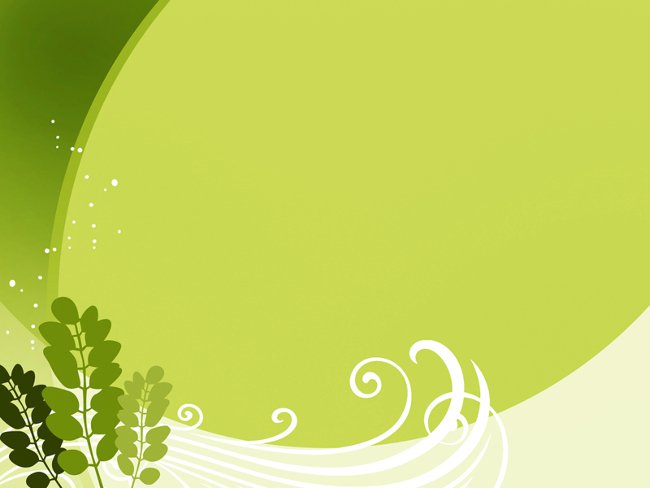 PHÒNG GD VÀ ĐT HUYỆN GIA LÂM
TRƯỜNG TIỂU HỌC PHÙ ĐỔNG
Môn Toán 4
LUYỆN TẬP (Trang 7)
Bài 1: Tính giá trị của biểu thức theo mẫu:
Bài 1: Tính giá trị của biểu thức theo mẫu:
Bài 2: Tính giá trị của biểu thức:
35 + 3  x n với n = 7

168 – m x 5  với m = 9

237 – (66 + x) với x = 34


37 x (18 : y) với y = 9
Nếu n = 7 thì 35 + 3  x n = 35 + 3 x 7 = 25 + 21 = 56
Nếu m = 9 thì 168 – m x 5 = 168 – 9 x 5 = 168 – 45 = 123
Nếu x = 34 thì 237 – (66 + x)
			 = 237 – (66 + 34) 
			= 237 – 100 = 137
Nếu y = 9 thì 37 x (18:y) = 37 x (18 : 9) 				= 37 x 2 = 74
Bài 3: Viết vào ô trống (Theo mẫu)
Bài 4: Một hình vuông có độ dài cạnh là a
Gọi chu vi hình vuông là P, ta có: 
P = a x 4
Hãy tính chu vi hình vuông với
a = 3 cm;      a = 5 dm;         a = 8m
a
Với a = 3 cm, chu vi hình vuông là: 3 x 4 = 12 (cm)

Với a = 5 dm, chu vi hình vuông là: 5 x 4 = 20 (dm)

Với a = 8 m, chu vi hình vuông là: 8 x 4 = 32 (m)
Dặn dò
1. Bài tập: Làm tuần 1 trong Cùng em học toán + Cùng em học Tiếng việt kì 1. 
			- Yêu cầu chụp gửi bài.
2. Tiếng việt: 
+ Tập làm văn: Làm bài tập trong VBT Tiếng việt: Nhân vật trong truyện.
		Làm vở bài tập 2 (SGK- Trang 14) + Chụp gửi
+ Tập đọc: Soạn bài Dế Mèn bênh vực kẻ yếu (tiếp theo - trang 15) + Chụp gửi
3. Toán: 
+ Làm bài tập trong Vở bài tập Toán bài: Luyện tập. + Chụp gửi
+ Xem trước bài: Các số có sáu chữ số -Trang 8.
4. Lịch sử: Xem bài Làm quen với bản đồ ( tiếp)
5.Mĩ thuật: Vẽ một bức tranh theo ý thích trong đó có sử dụng nhiều những mảng màu khác nhau.
Chú ý: Các bài yêu cầu gửi sẽ gửi vào link azota. 
Hạn gửi bài. Từ ngày 10/9/2021 đến 22h00 ngày 12/9/2021.
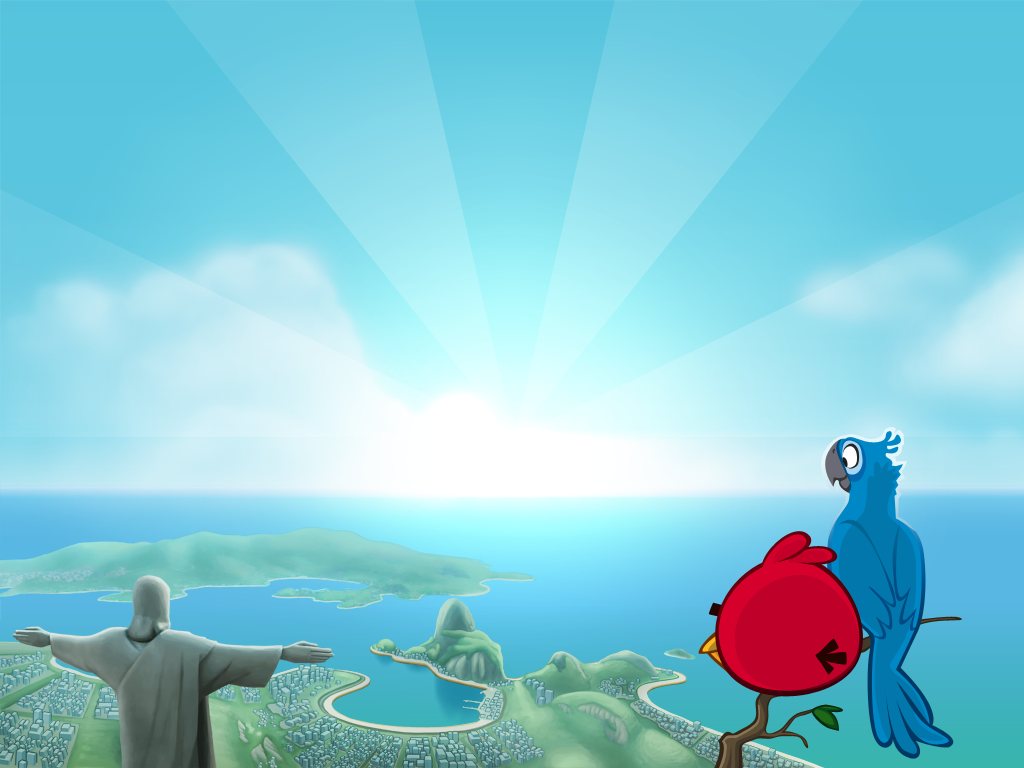 CHÀO CÁC EM!